Название проекта:
Стенд для испытаний гидравлических гасителей колебаний подвижного состава - «ДСГА-30/50»
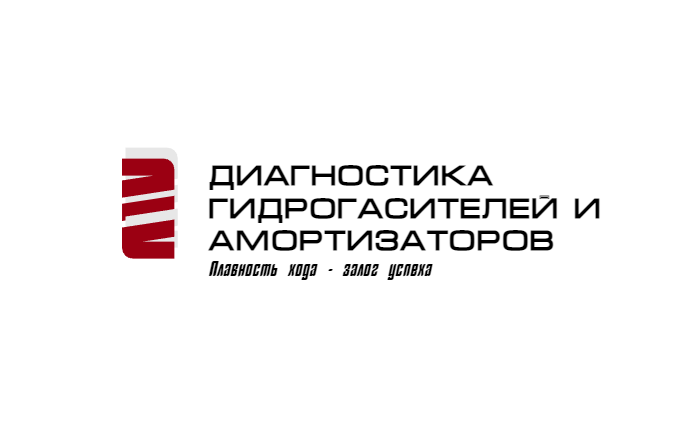 Команда проекта:
Трескин Сергей, Новик Арсений, Спиченок Дмитрий,  Амалян Тигран, Албанский Данил, Федоровцев Артём, Константинов Дмитрий
Проблема
Отсутствие стендов для испытаний перспективных виброзащищённых гидравлических гасителей колебаний подвижного состава.
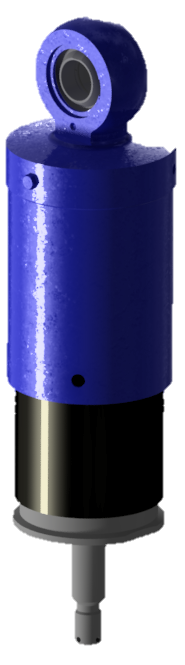 Потребность – проведение приемо-сдаточных испытаний гидрогасителей  и их диагностики после ремонта.
2
Решение
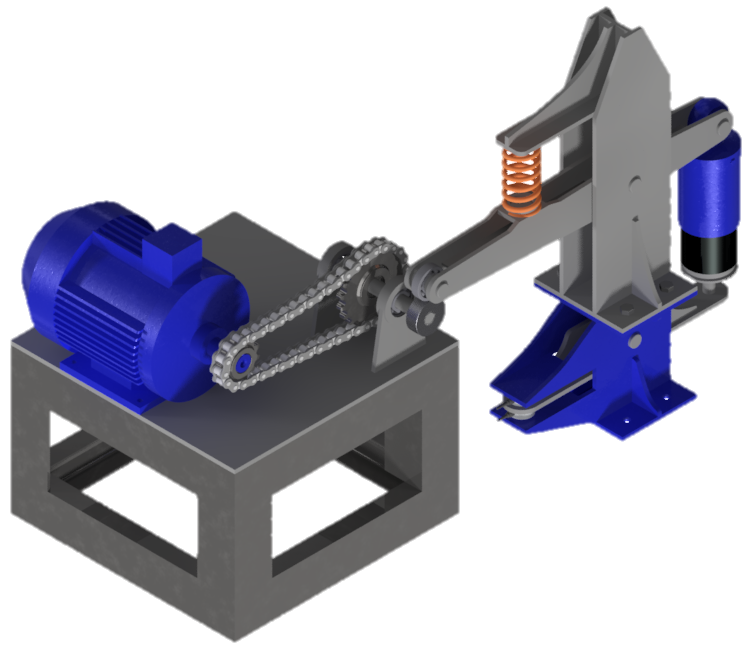 6
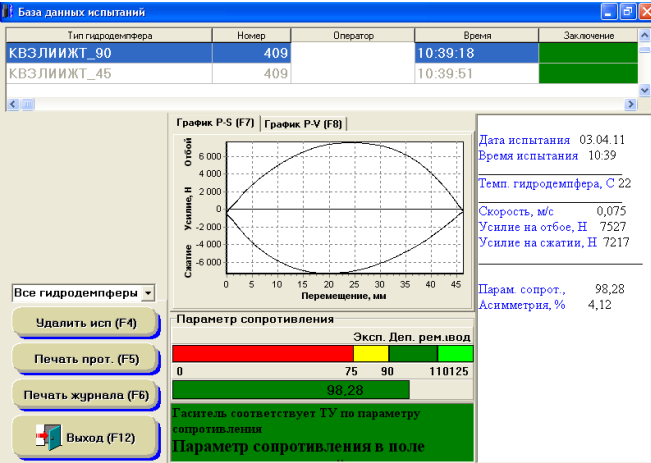 5
3
Преобразование данных с датчиков через ПК
Предполагаемый интерфейс ПО для стенда
4
1
8
1
7
2
Составные элементы стенда:
1 – электродвигатель; 2 – цепная передача; 3 – кулачковый механизм; 4 – датчики силы; 5 – рычажный механизм; 6 – возвратная пружина; 7 – опорная стойка; 8 – испытуемый гидрогаситель.
Решение
Составные элементы кинематической схемы:
1 – цепная передача; 
2 – кулачковый механизм; 
3 – испытуемый гидрогаситель;
4 – датчики силы;
5 – компьютер, принимающий данные со стенда; 6 – возвратная пружина;
7 – электродвигатель; 
8 – рычажный механизм.
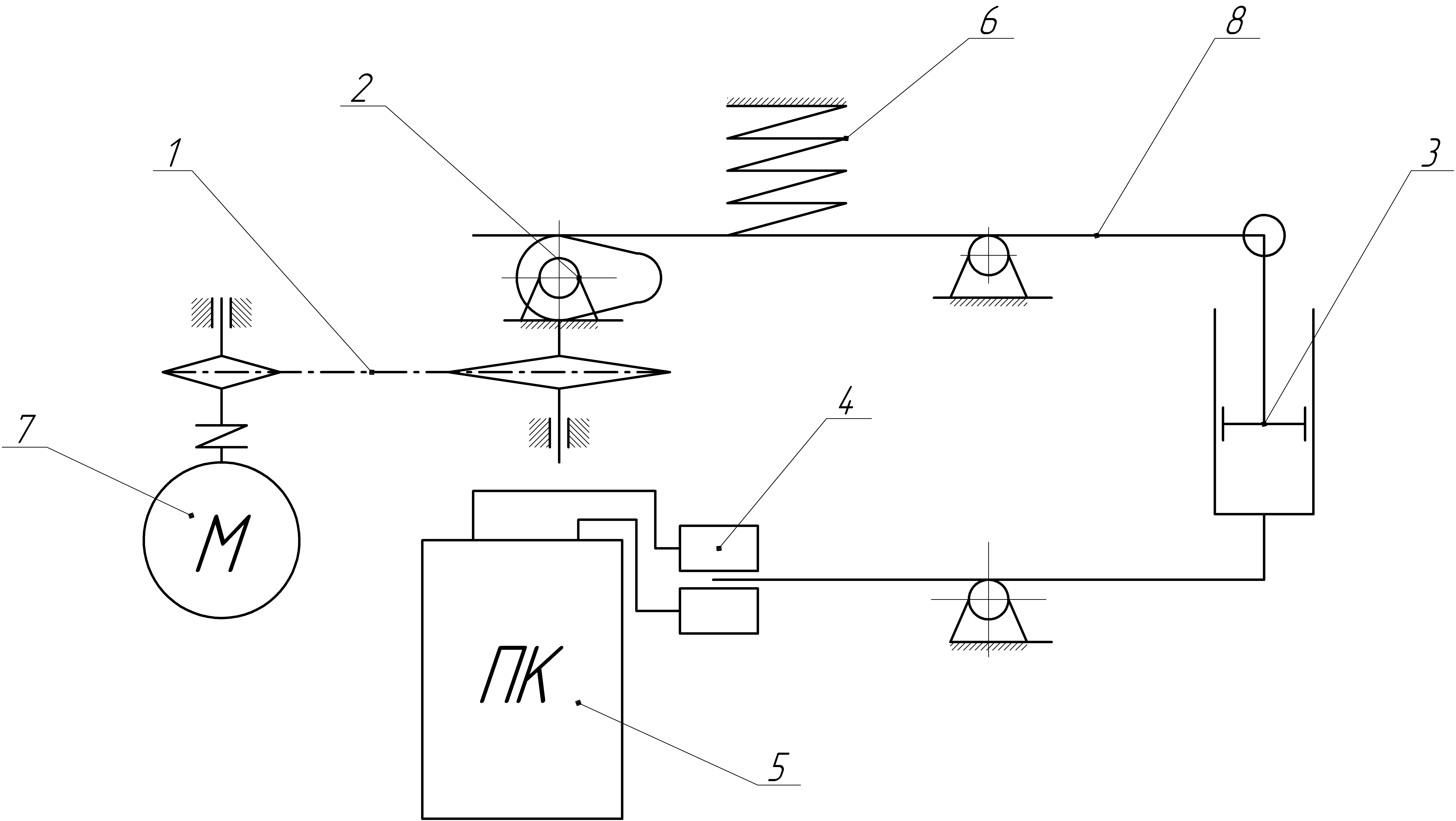 Преимущества:
Изменение частоты нагрузок путем изменения частоты вращения электродвигателя;
Путем смены оснастки достигается универсальность стенда.
Кинематическая схема стенда
Принцип работы стенда:
Создание рычажным механизмом периодических нагрузок высокой частоты на гидрогасителе, регистрация нагрузок тензодатчиками, анализ данных ПО. 
Результат испытаний - заключение о годности/негодности испытуемого гасителя.
Рынок
По всей сети железных дорог России по предварительным оценкам используется более 200 стендов для испытаний гидрогасителей.  В денежном эквиваленте – более 400 млн. руб.
Итого: более 170 тыс. гидрогасителей различных типов или в денежном эквиваленте более 5 млрд. руб.
5
Конкуренты и ваши преимущества
6
Бизнес-модель
7
Текущие результаты
Разработана 3D-модель стенда;
Идет разработка конструкторской документации для изготовления опытного образца  стенда
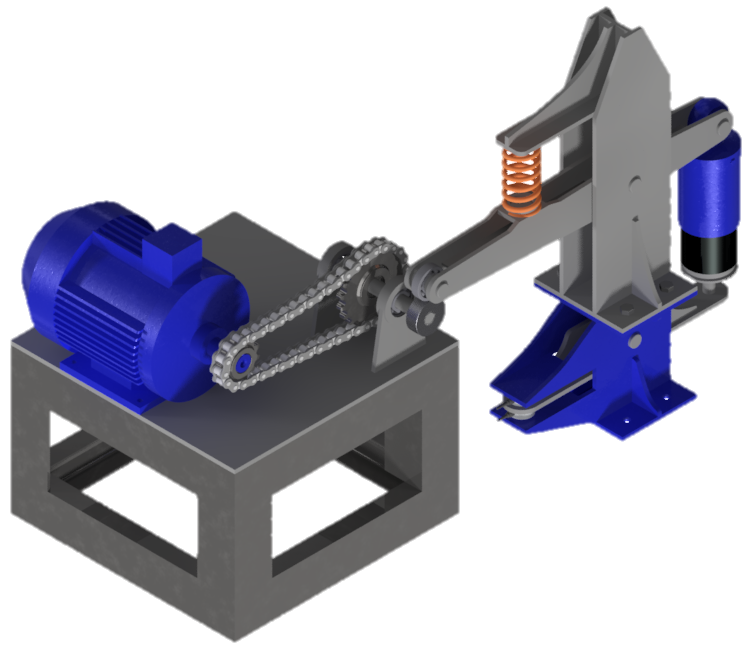 Планы:
Закончить разработку конструкторской документации;
Разработать и испытать ПО для стенда;
Изготовить опытный образец стенда;
Презентовать опытный образец потенциальным 
потребителям.
8
Команда
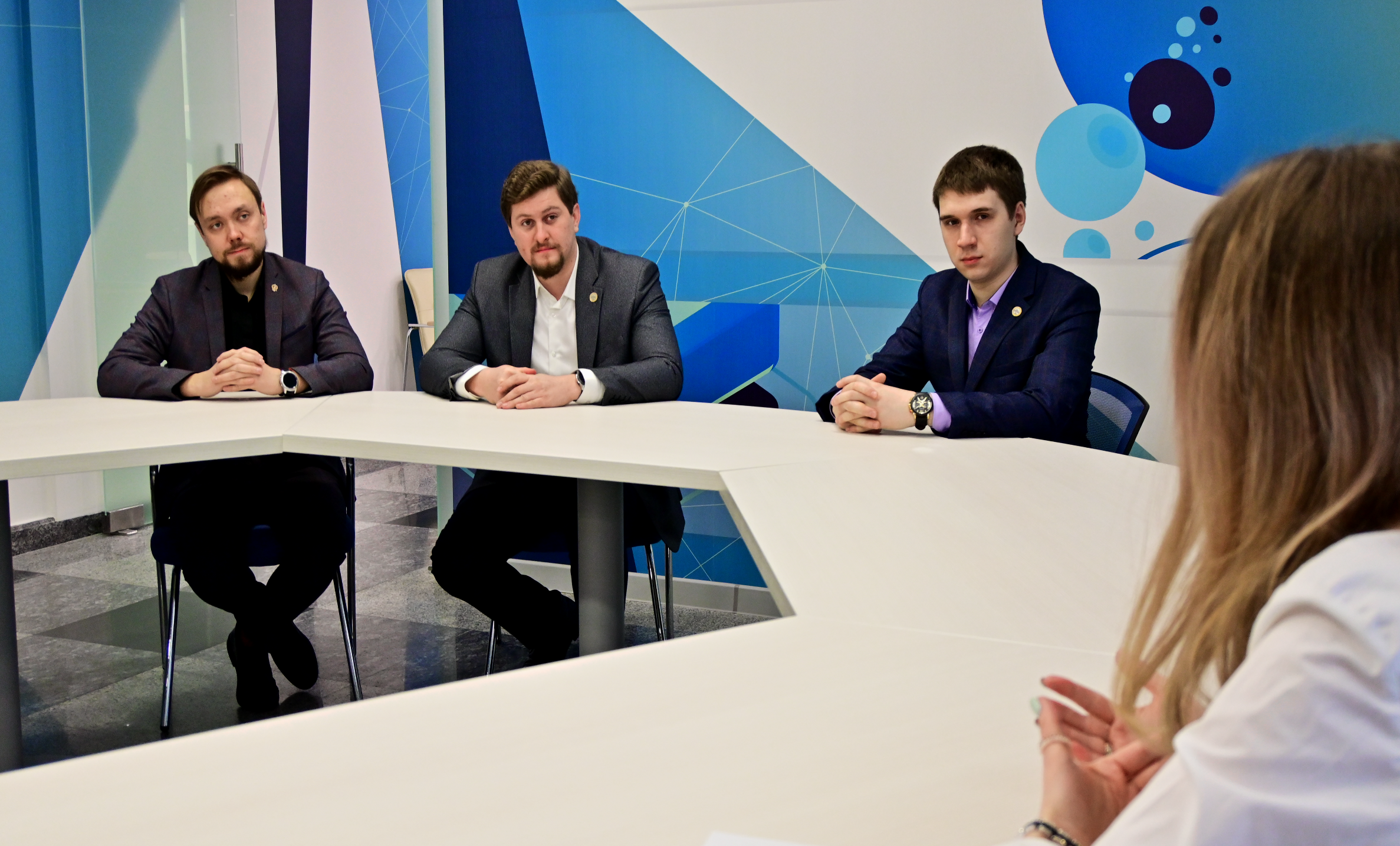 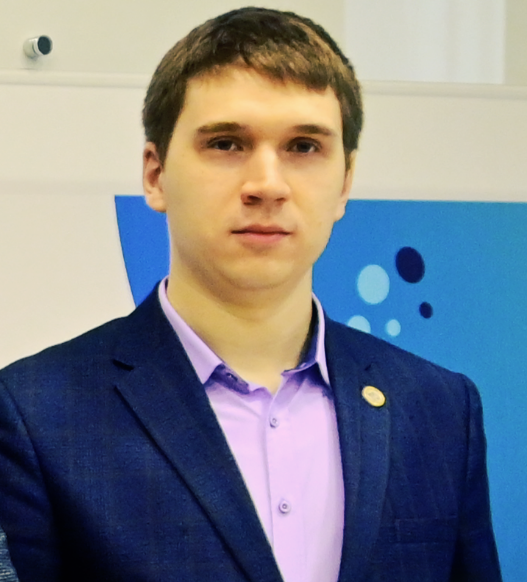 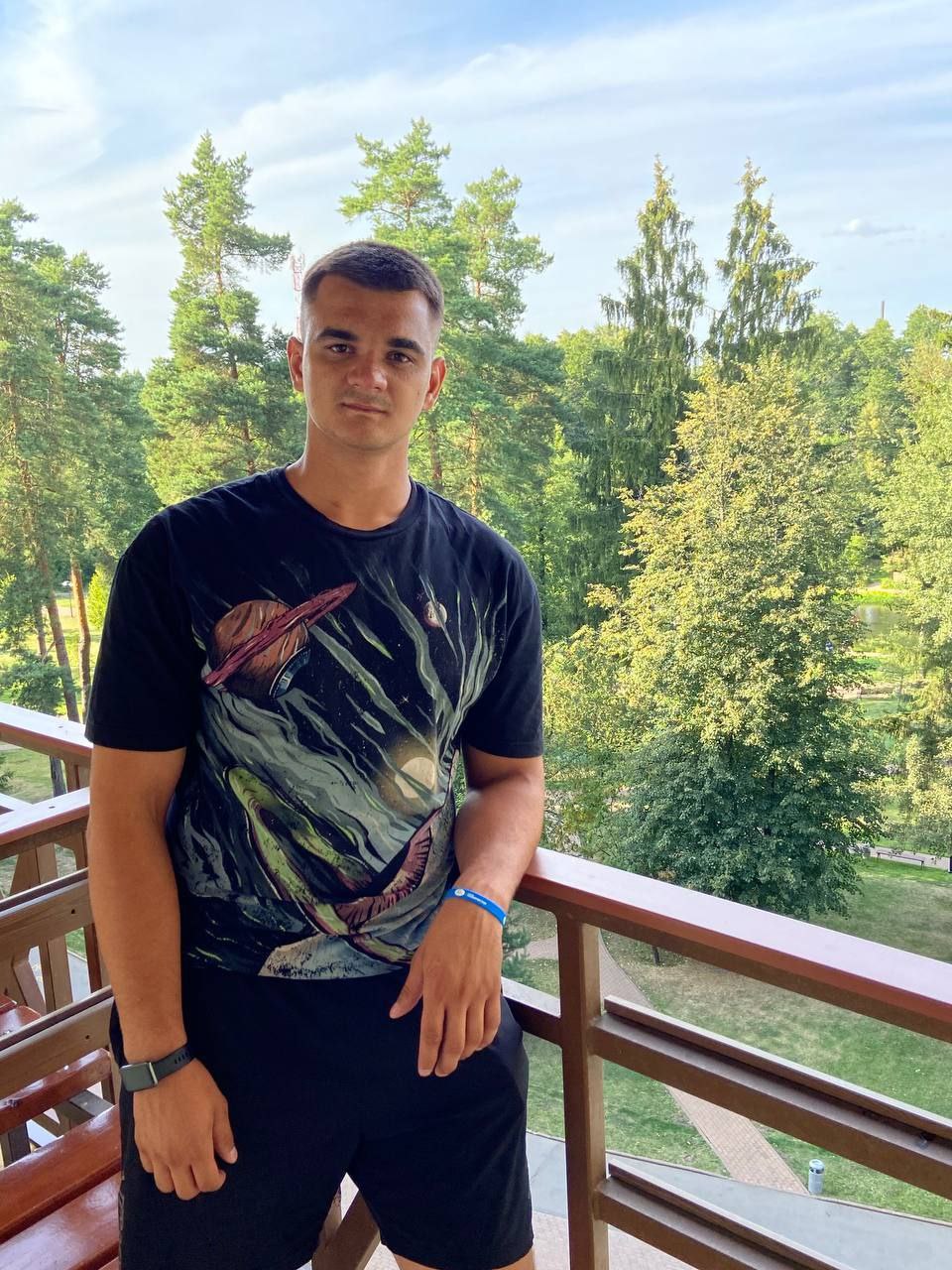 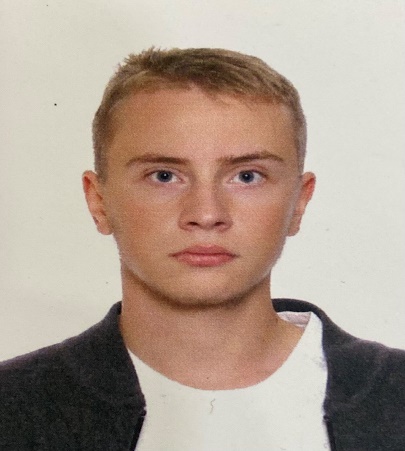 Федоровцев Артем – реализатор проекта в области его  коммерциализации и продвижения на рынке
Трескин Сергей – лидер команды
Иванов Павел Юрьевич – наставник команды
Новик Арсений – генератор идей развития проекта
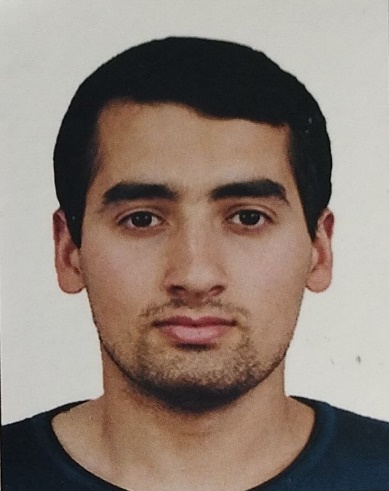 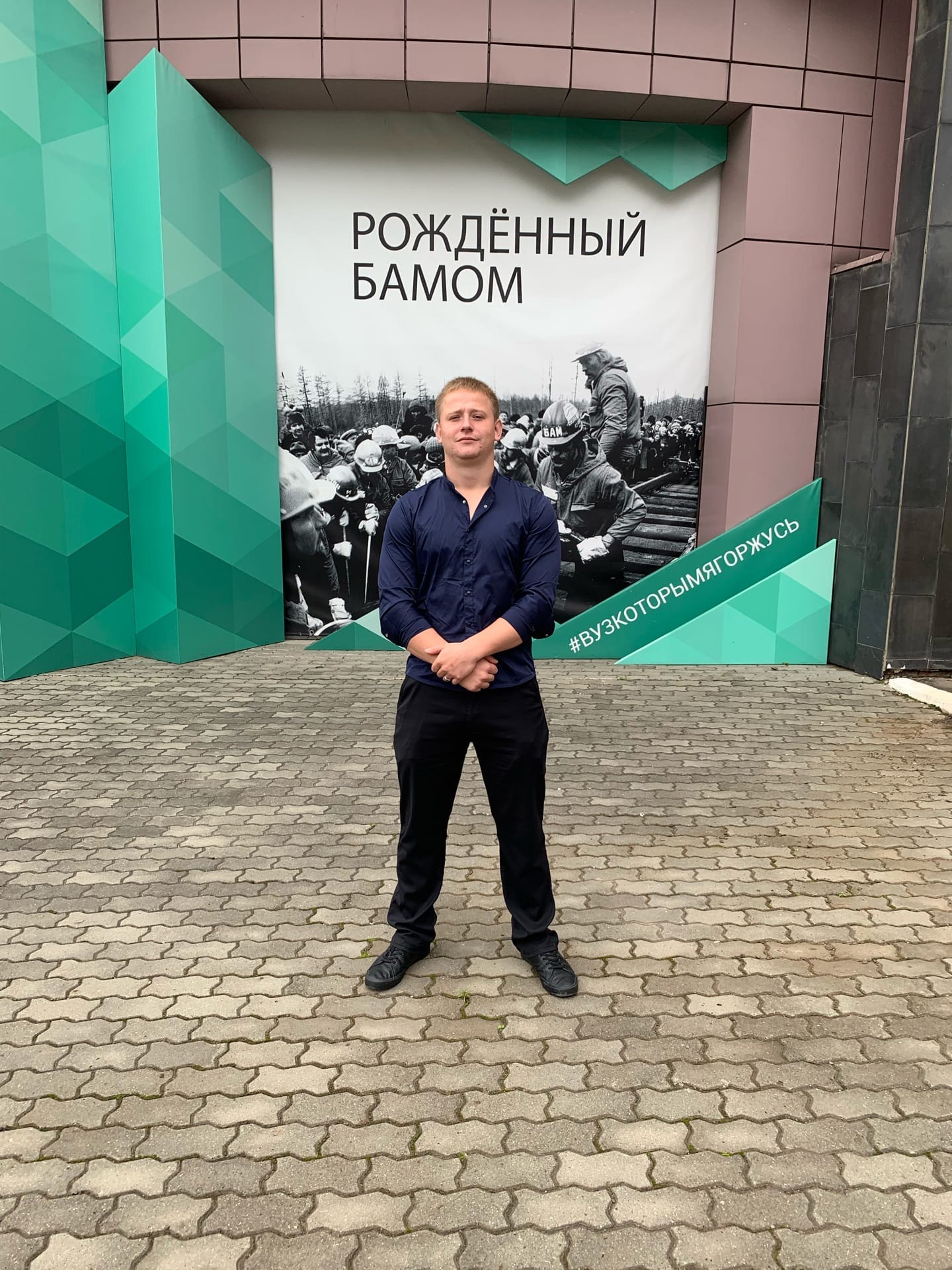 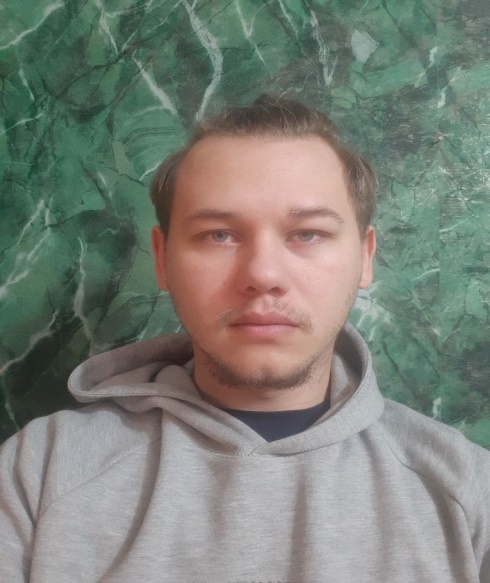 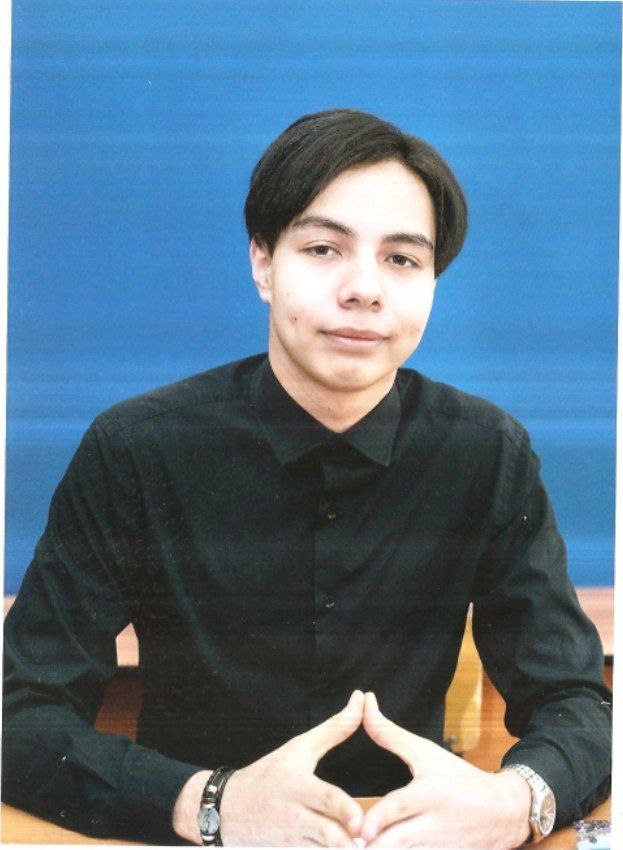 Амалян Тигран – реализатор проекта в области проработки технологии производства
Константинов Дмитрий – реализатор проекта в его юридической области
Спиченок Дмитрий
 – эксперт в области жд транспорта
Албанский Данил – реализатор проекта в области производства продукции
9
Визитка
Стенд для испытаний гидравлических гасителей колебаний подвижного состава «ДСГА-30/50»
Перспективный  стенд для испытаний и диагностики виброзащищенных гидравлических гасителей
Имя, фамилия выступающего: Сергей Трескин
Контакты: 89025325525, sergei.tresckin@yandex.ru
Функциональный заказчик: ОАО «РЖД», АО «ФПК», ООО «Локотех», Улан-Удэнский ЛВРЗ, АО «Желдорреммаш», ООО «ЛокоТех-Сервис»
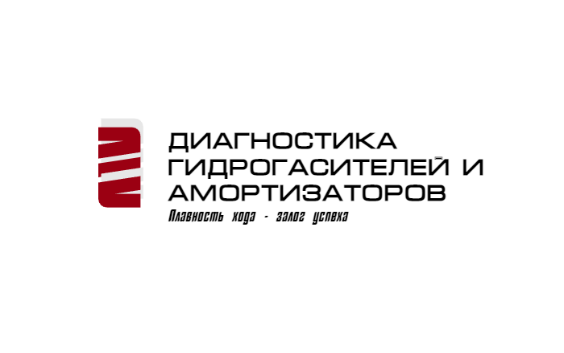 10